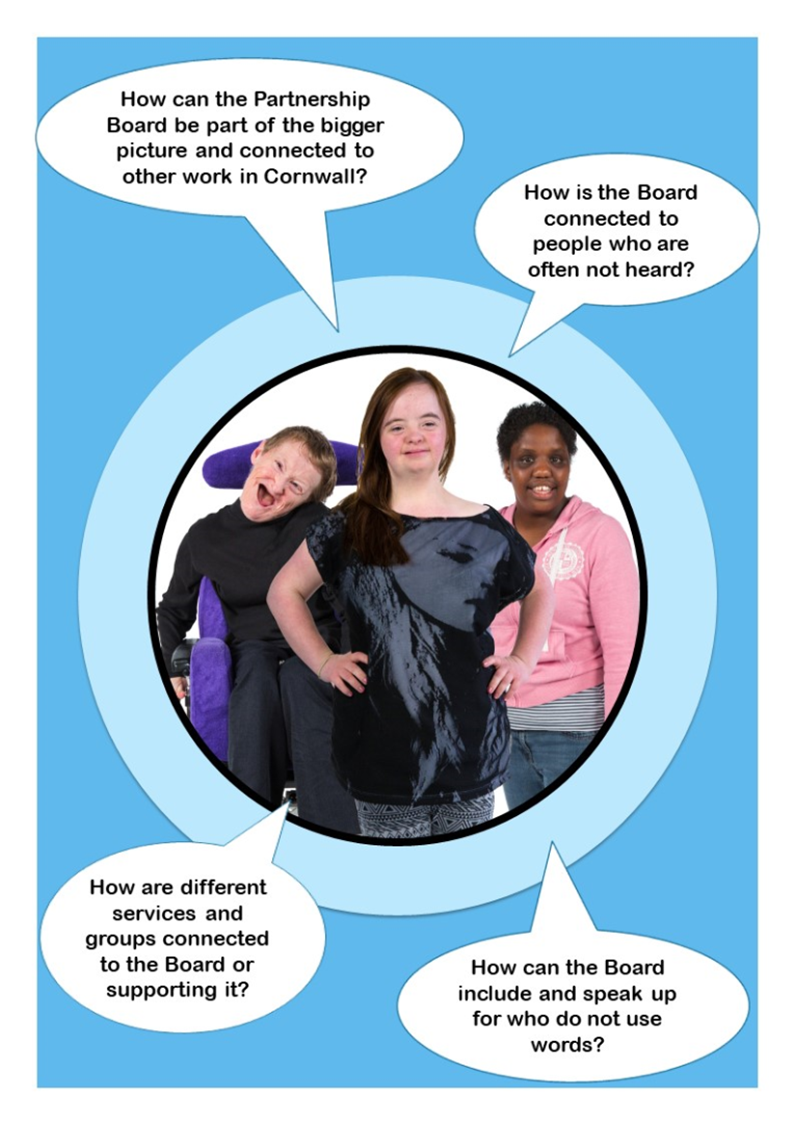 Stick your post-it notes here or write what people say